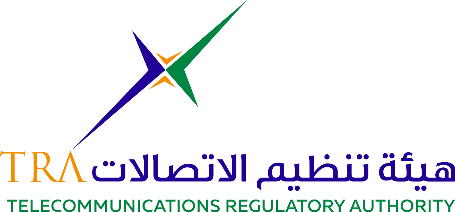 2021
[i] Includes ISDN Fixed Lines. 
[ii] Includes active mobile subscriptions only.  “Active” is defined by any subscriber who has made or received a voice or video call in the preceding 90 days, or has sent an SMS or MMS during that period. 
[iii] Includes active dial-up subscribers only.  “Active” is defined by any subscriber who has accessed their dial-up internet account in the preceding 90 days.
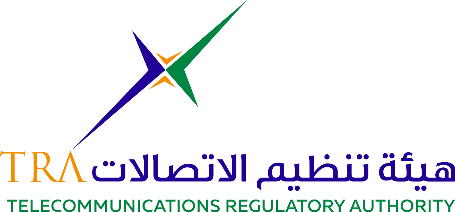 2020
[i] Includes ISDN Fixed Lines. 
[ii] Includes active mobile subscriptions only.  “Active” is defined by any subscriber who has made or received a voice or video call in the preceding 90 days, or has sent an SMS or MMS during that period. 
[iii] Includes active dial-up subscribers only.  “Active” is defined by any subscriber who has accessed their dial-up internet account in the preceding 90 days.
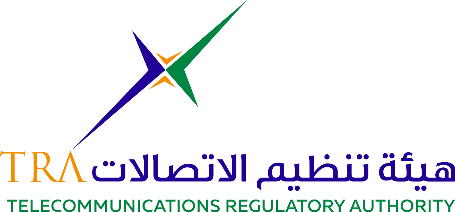 2019
[i] Includes ISDN Fixed Lines. 
[ii] Includes active mobile subscriptions only.  “Active” is defined by any subscriber who has made or received a voice or video call in the preceding 90 days, or has sent an SMS or MMS during that period. 
[iii] Includes active dial-up subscribers only.  “Active” is defined by any subscriber who has accessed their dial-up internet account in the preceding 90 days.
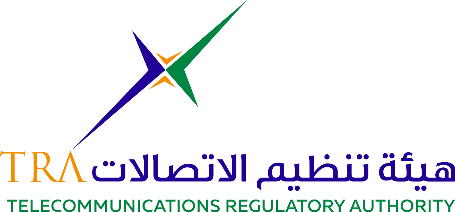 2018
[i] Includes ISDN Fixed Lines. 
[ii] Includes active mobile subscriptions only.  “Active” is defined by any subscriber who has made or received a voice or video call in the preceding 90 days, or has sent an SMS or MMS during that period. 
[iii] Revised Figures for Fixed Broadband.
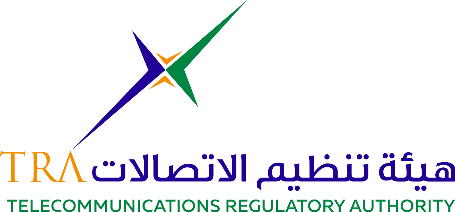 2017
[i] Includes ISDN Fixed Lines. 
[ii] Includes active mobile subscriptions only.  “Active” is defined by any subscriber who has made or received a voice or video call in the preceding 90 days, or has sent an SMS or MMS during that period. 
[iii] Includes active dial-up subscribers only.  “Active” is defined by any subscriber who has accessed their dial-up internet account in the preceding 90 days.
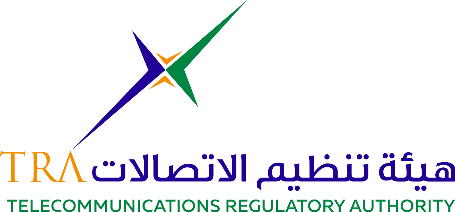 2016
[i] Includes ISDN Fixed Lines. 
[ii] Includes active mobile subscriptions only.  “Active” is defined by any subscriber who has made or received a voice or video call in the preceding 90 days, or has sent an SMS or MMS during that period. 
[iii] Includes active dial-up subscribers only.  “Active” is defined by any subscriber who has accessed their dial-up internet account in the preceding 90 days.
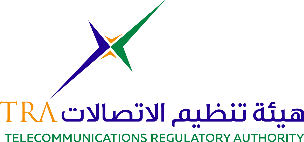 2015
[i] Includes ISDN Fixed Lines. 
[ii] Includes active mobile subscriptions only.  “Active” is defined by any subscriber who has made or received a voice or video call in the preceding 90 days, or has sent an SMS or MMS during that period. 
[iii] Includes active dial-up subscribers only.  “Active” is defined by any subscriber who has accessed their dial-up internet account in the preceding 90 days.
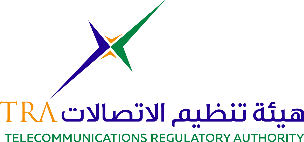 2014
[i] Includes ISDN Fixed Lines. 
[ii] Includes active mobile subscriptions only.  “Active” is defined by any subscriber who has made or received a voice or video call in the preceding 90 days, or has sent an SMS or MMS during that period. 
[iii] Includes active dial-up subscribers only.  “Active” is defined by any subscriber who has accessed their dial-up internet account in the preceding 90 days.
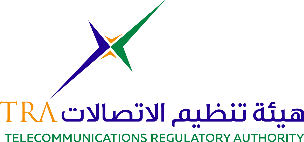 2013
[i] Includes ISDN Fixed Lines. 
[ii] Includes active mobile subscriptions only.  “Active” is defined by any subscriber who has made or received a voice or video call in the preceding 90 days, or has sent an SMS or MMS during that period. 
[iii] Includes active dial-up subscribers only.  “Active” is defined by any subscriber who has accessed their dial-up internet account in the preceding 90 days.
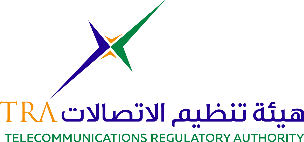 2012
[i] Includes ISDN Fixed Lines. 
[ii] Includes active mobile subscriptions only.  “Active” is defined by any subscriber who has made or received a voice or video call in the preceding 90 days, or has sent an SMS or MMS during that period. 
[iii] Includes active dial-up subscribers only.  “Active” is defined by any subscriber who has accessed their dial-up internet account in the preceding 90 days.
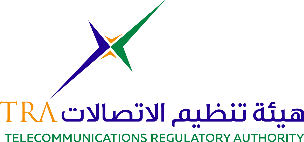 2011
[i] Includes ISDN Fixed Lines. 
[ii] Includes active mobile subscriptions only.  “Active” is defined by any subscriber who has made or received a voice or video call in the preceding 90 days, or has sent an SMS or MMS during that period. 
[iii] Includes active dial-up subscribers only.  “Active” is defined by any subscriber who has accessed their dial-up internet account in the preceding 90 days.